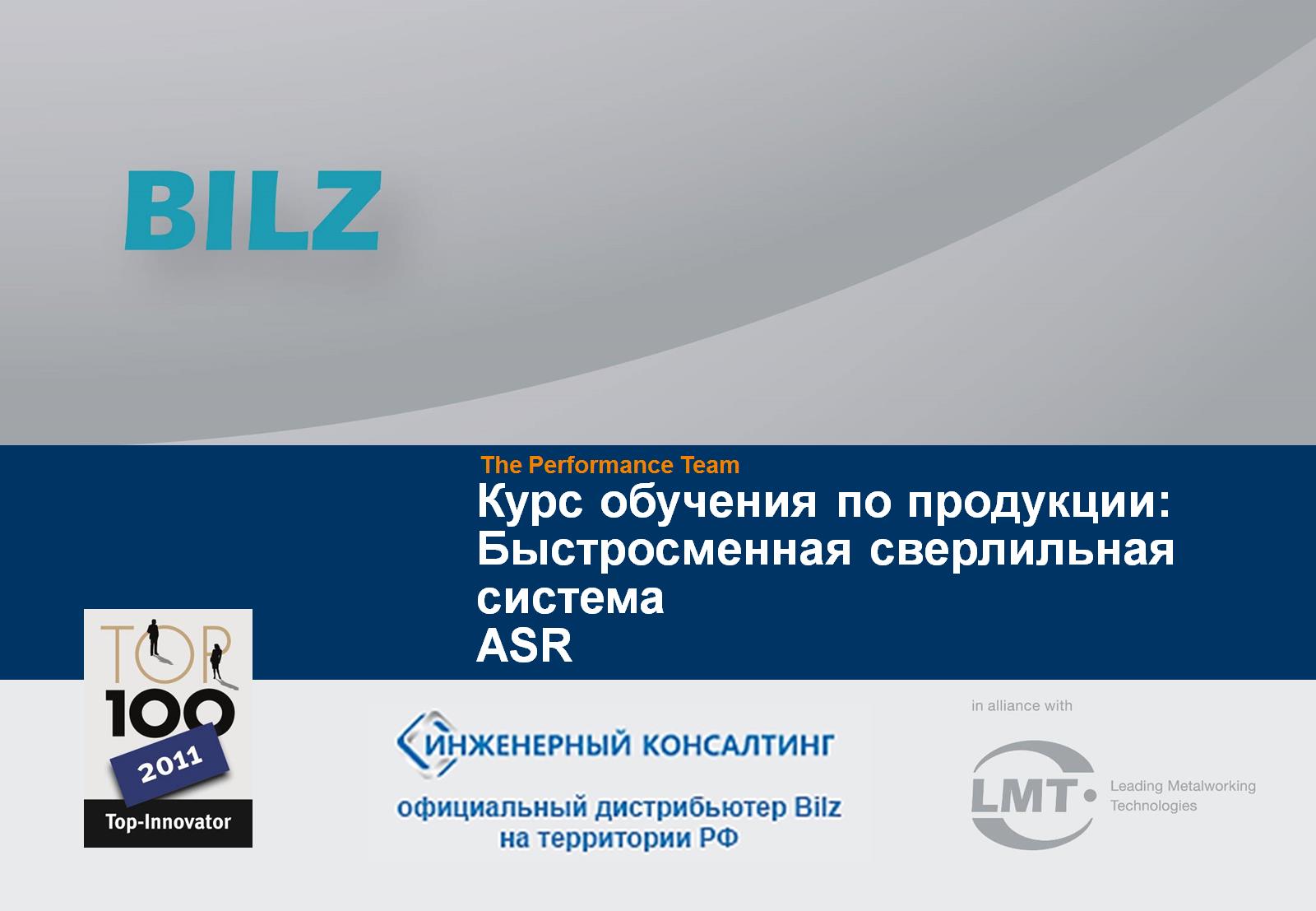 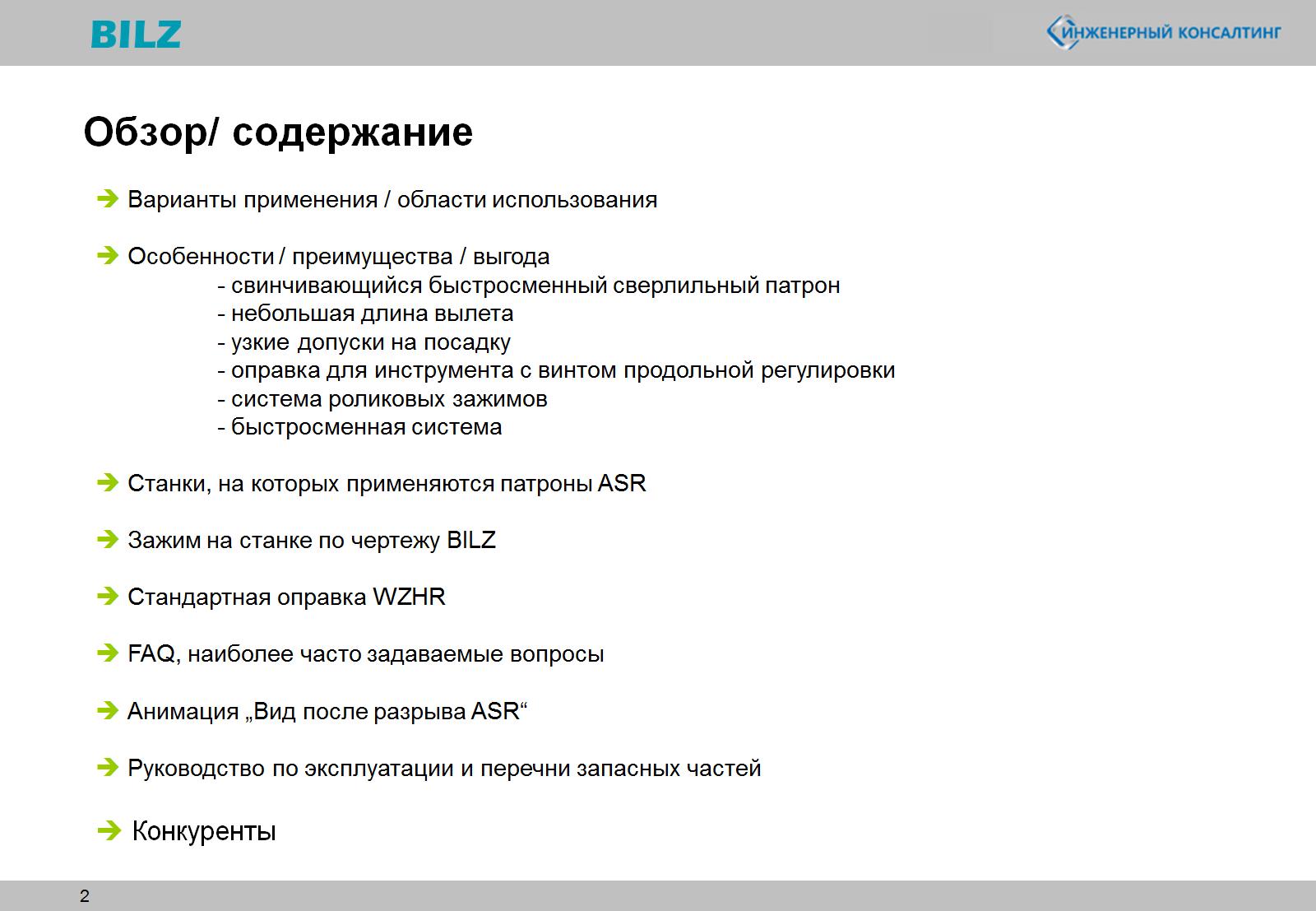 Обзор/ содержание
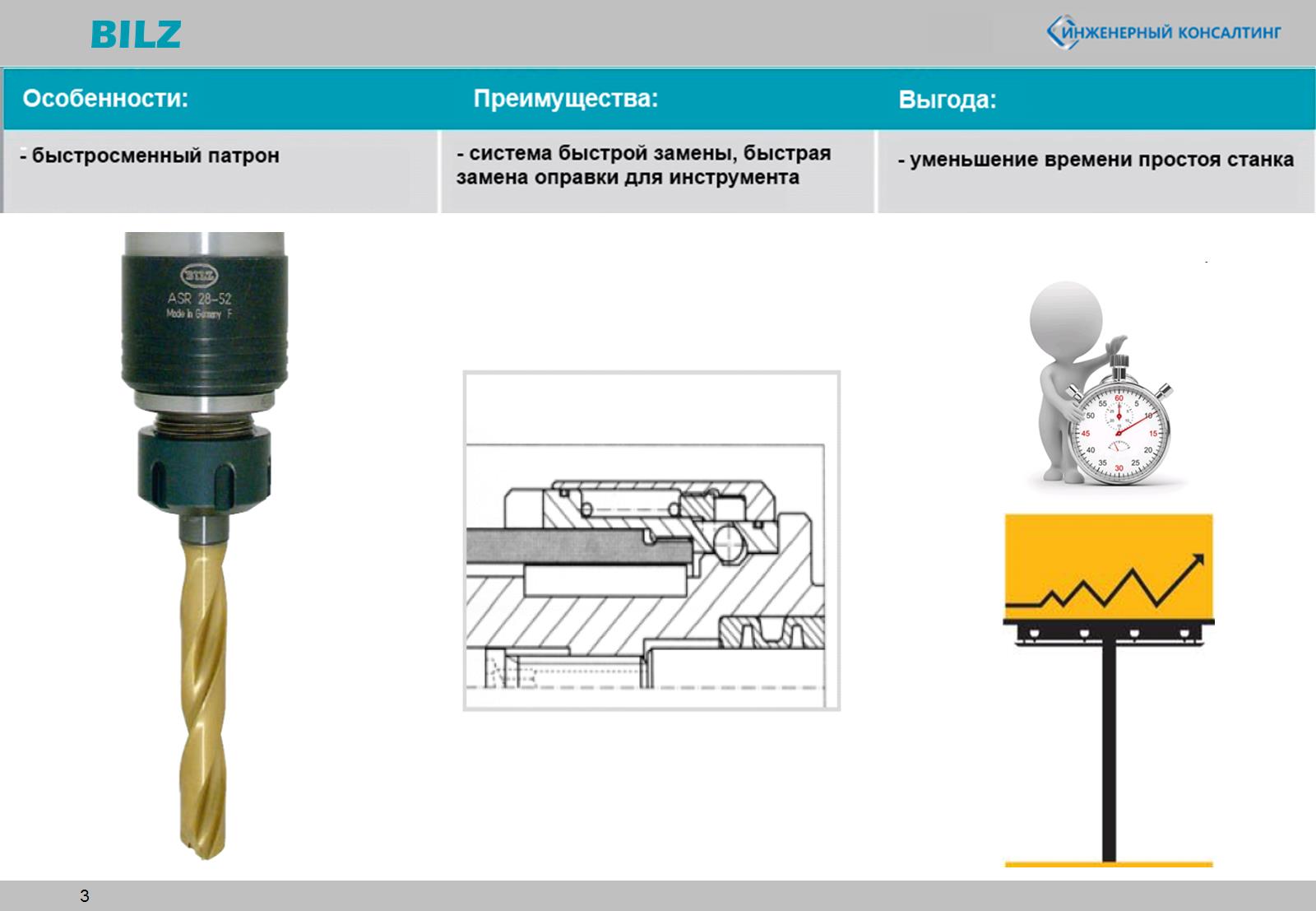 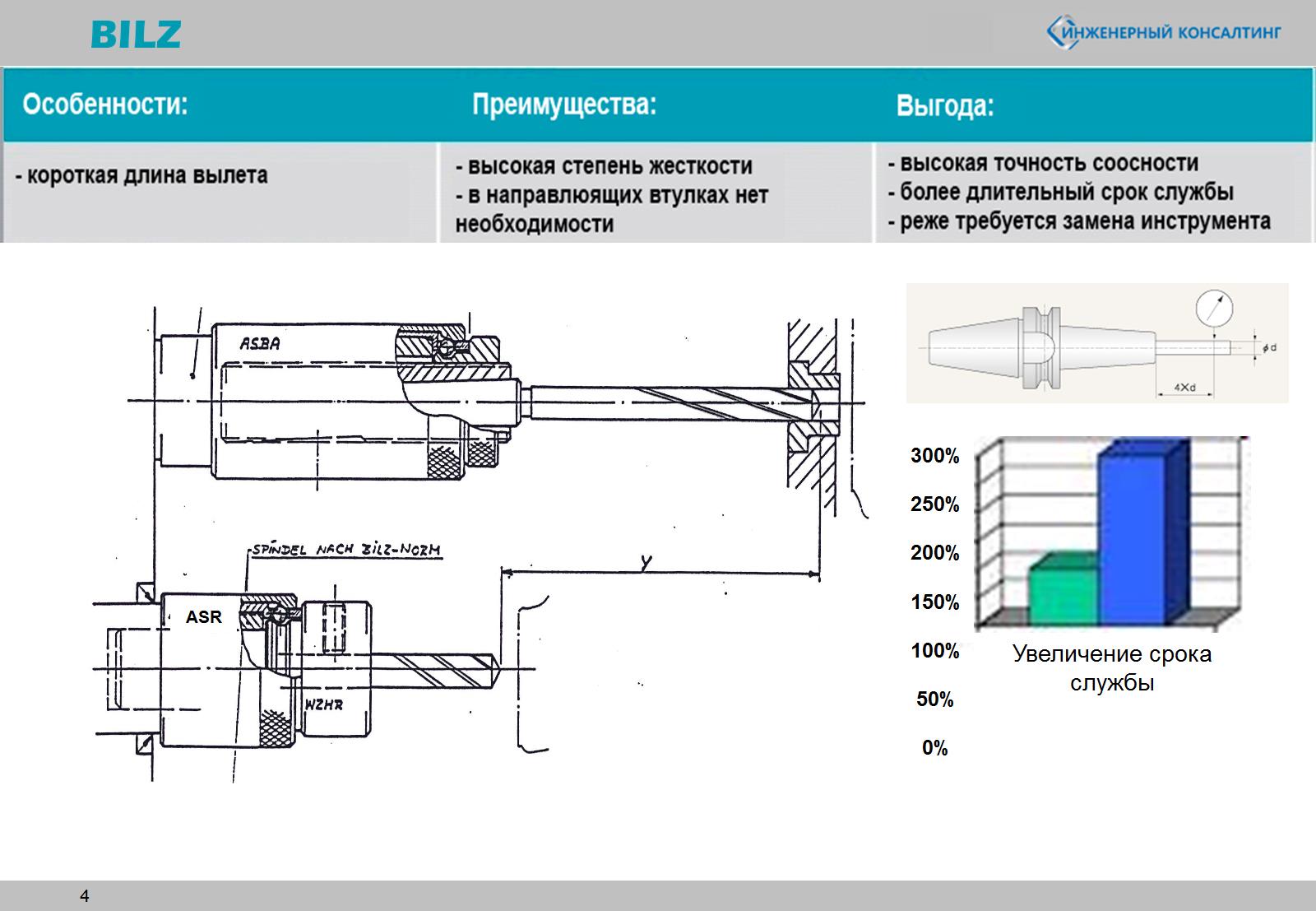 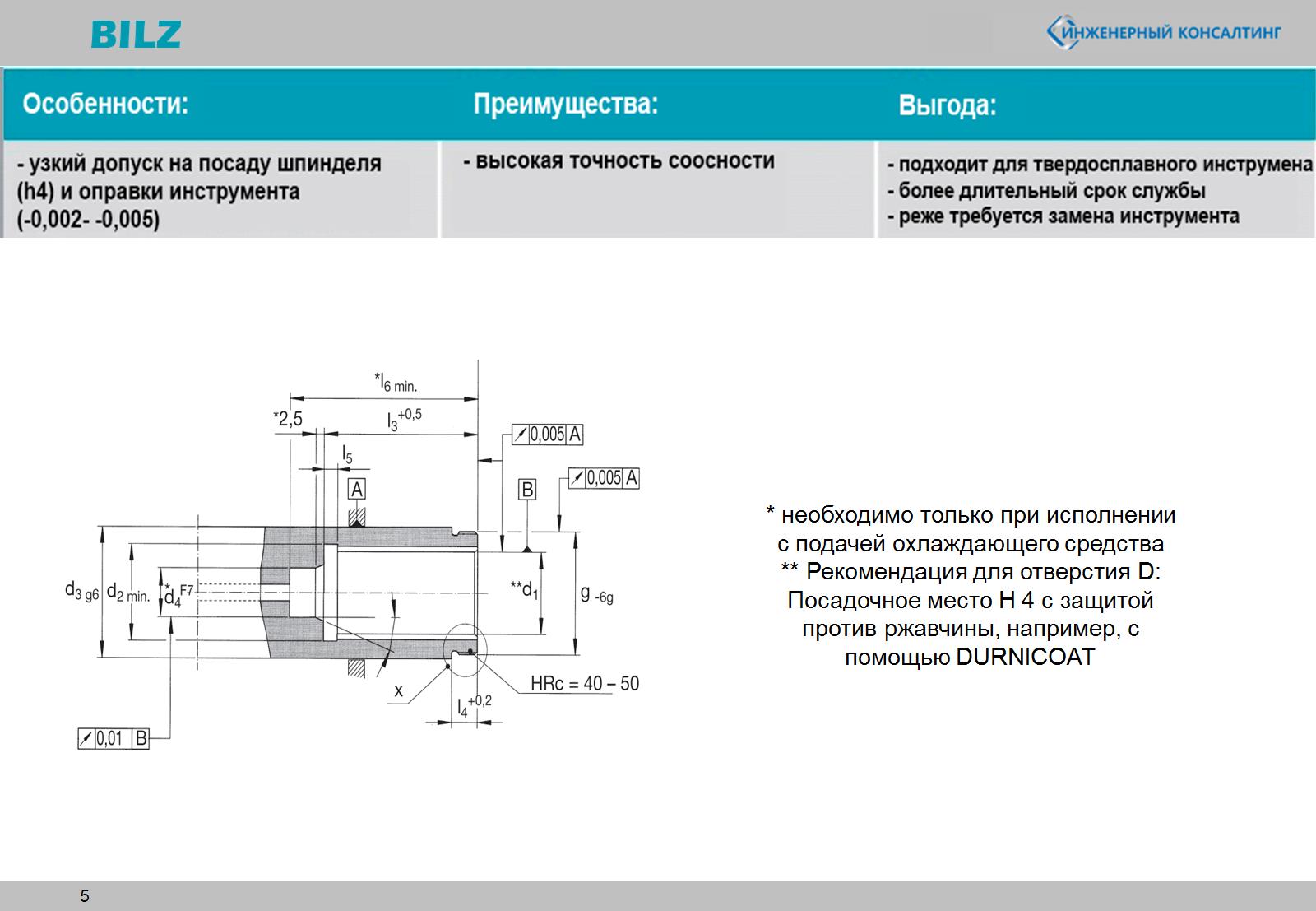 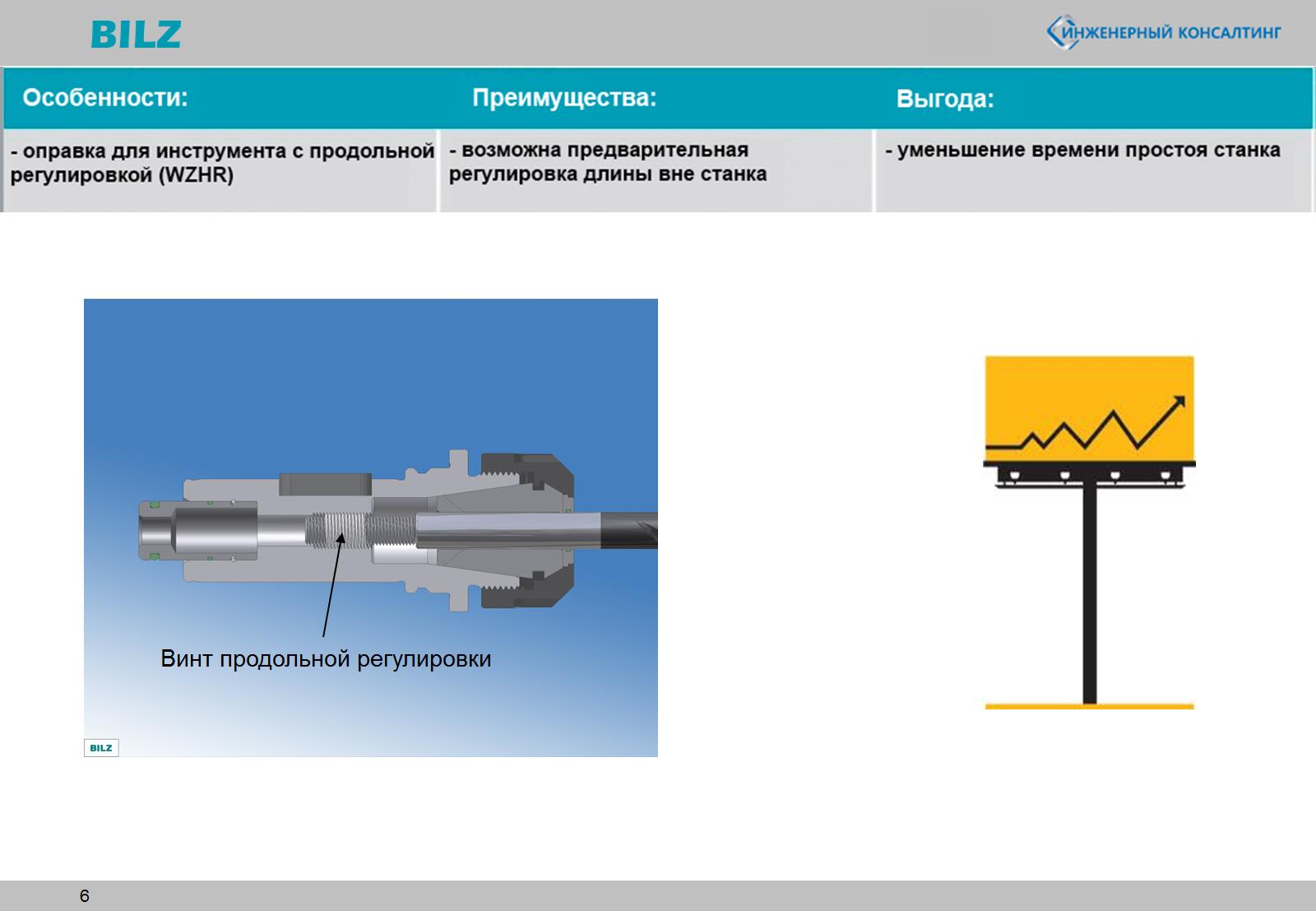 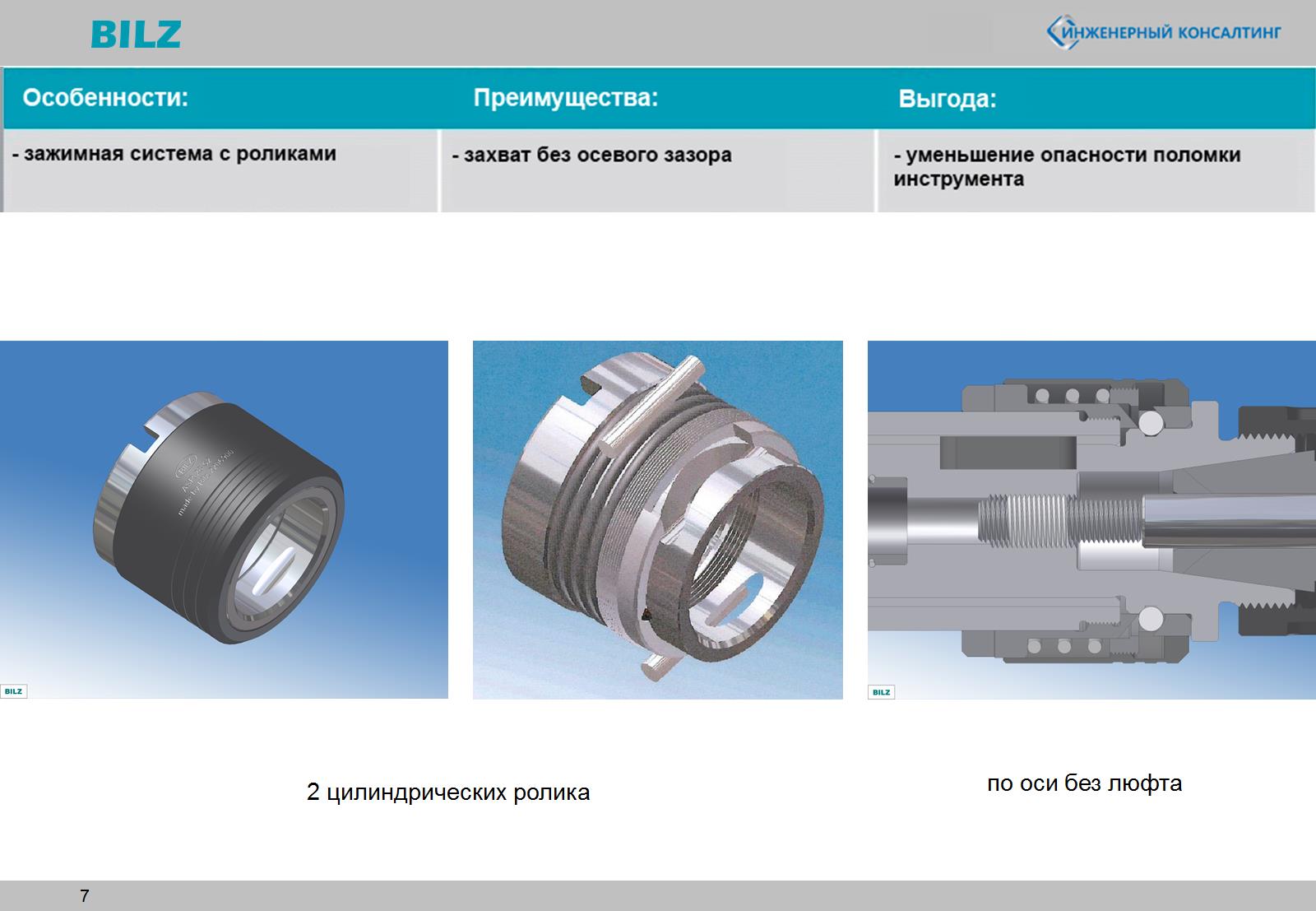 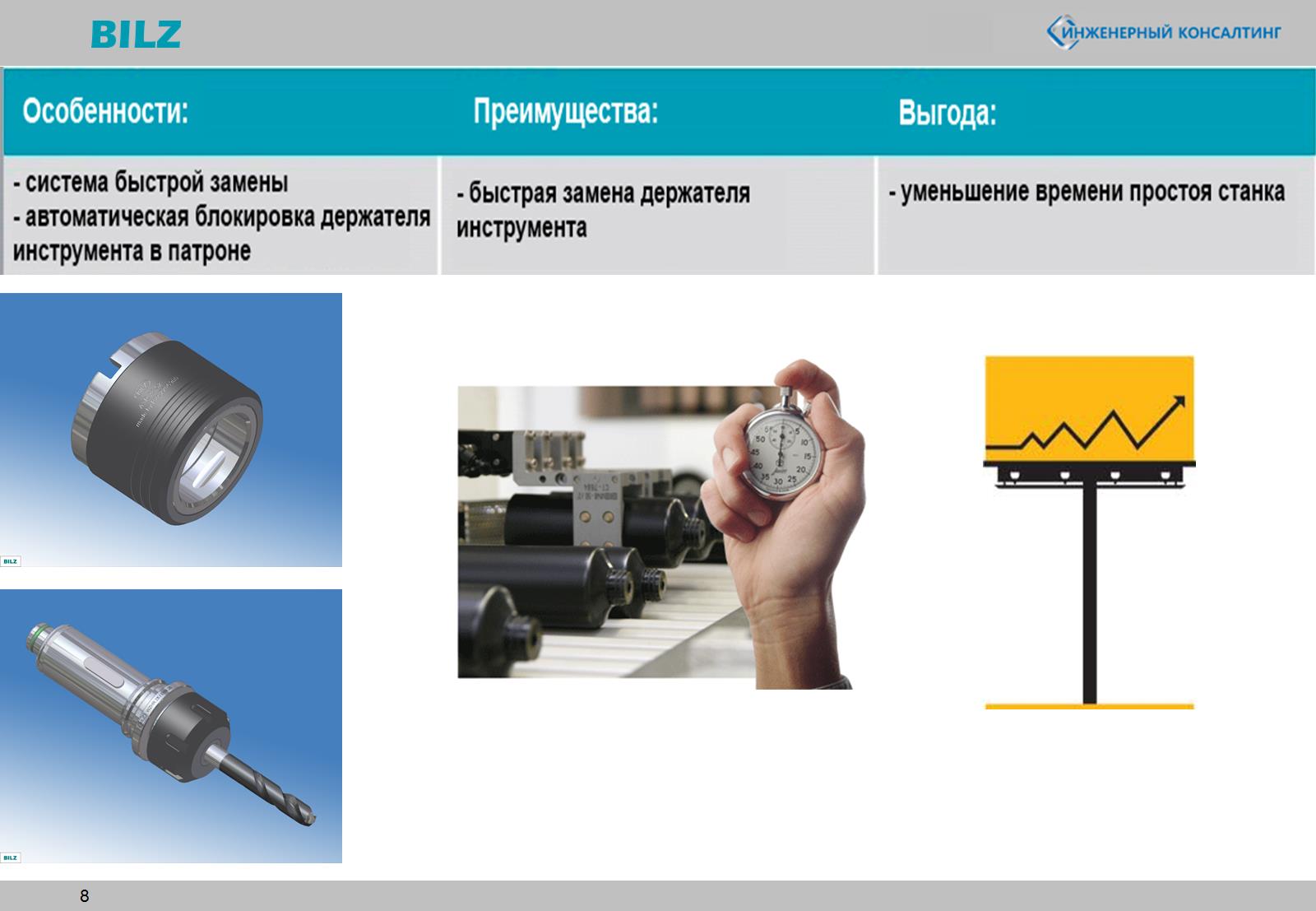 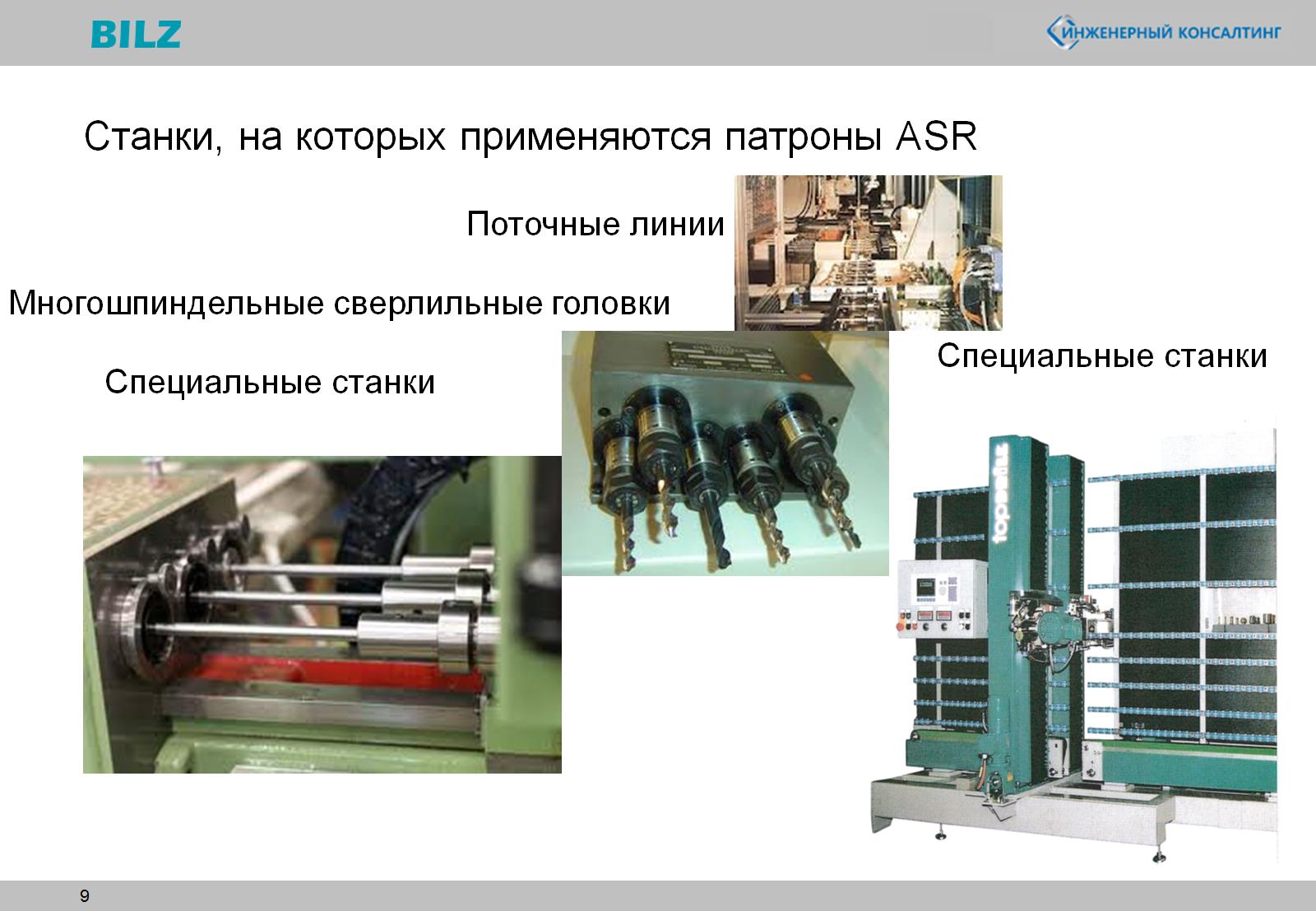 Станки, на которых применяются патроны ASR
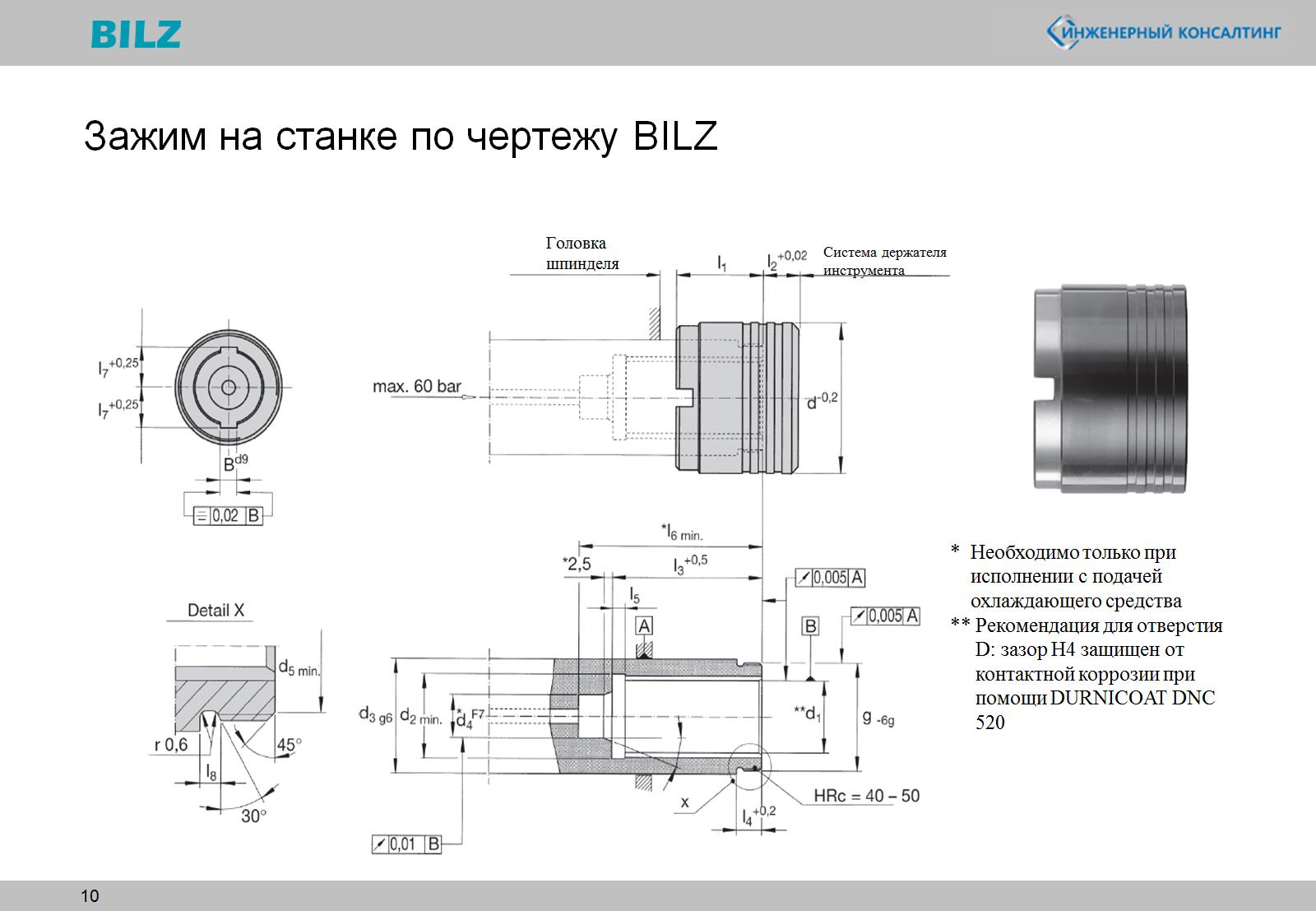 Зажим на станке по чертежу BILZ
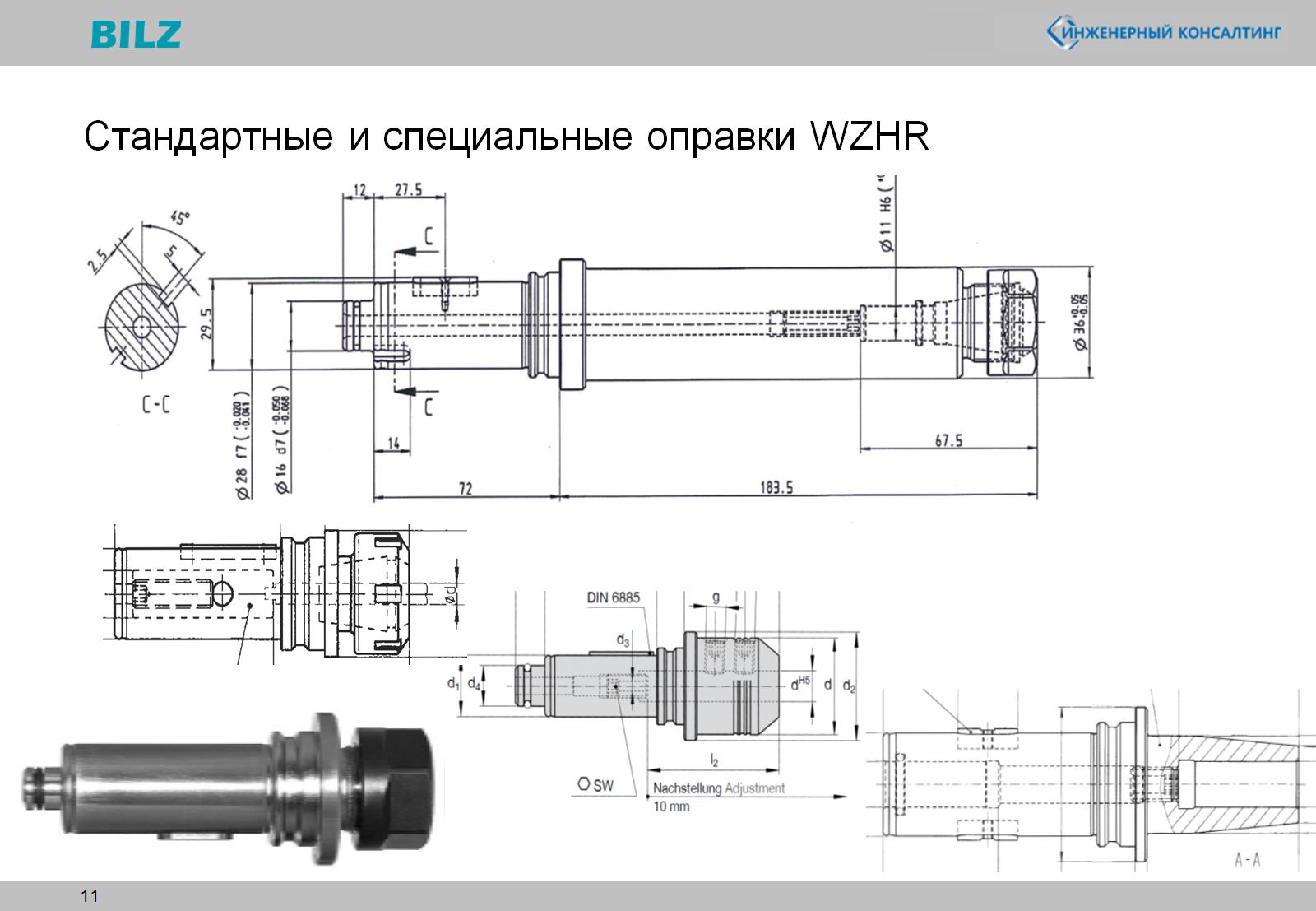 Стандартные и специальные оправки WZHR
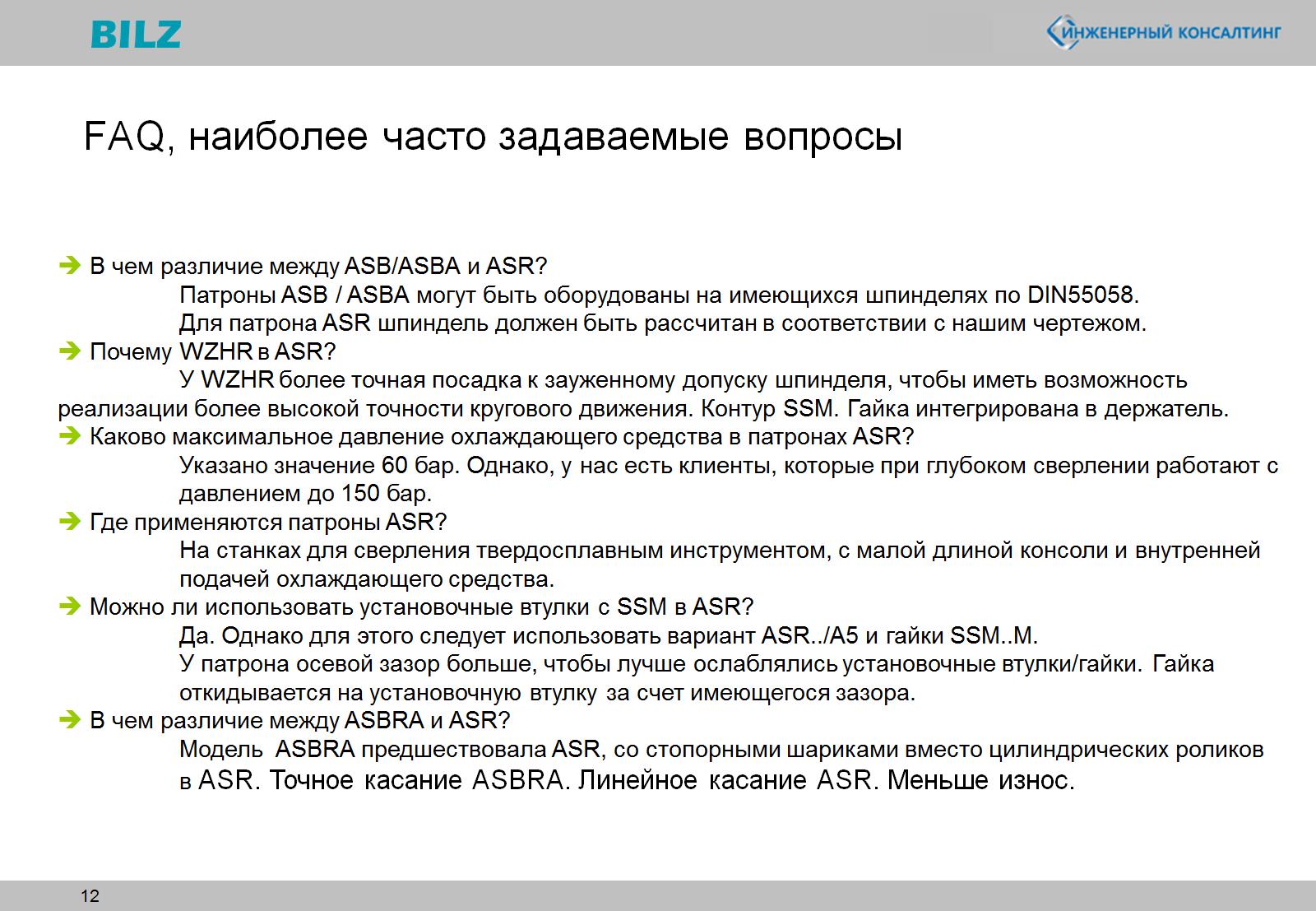 FAQ, наиболее часто задаваемые вопросы
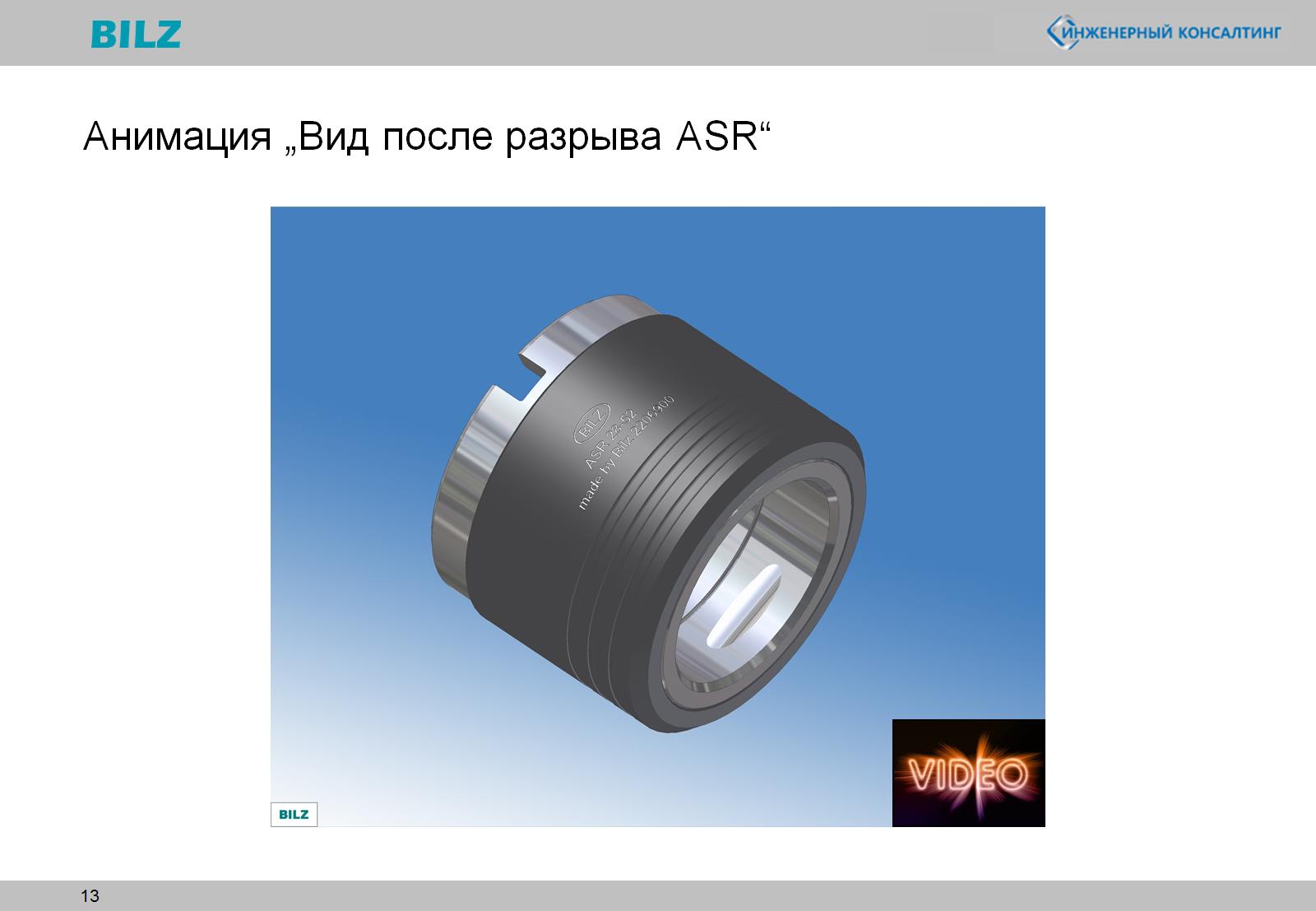 Анимация „Вид после разрыва ASR“
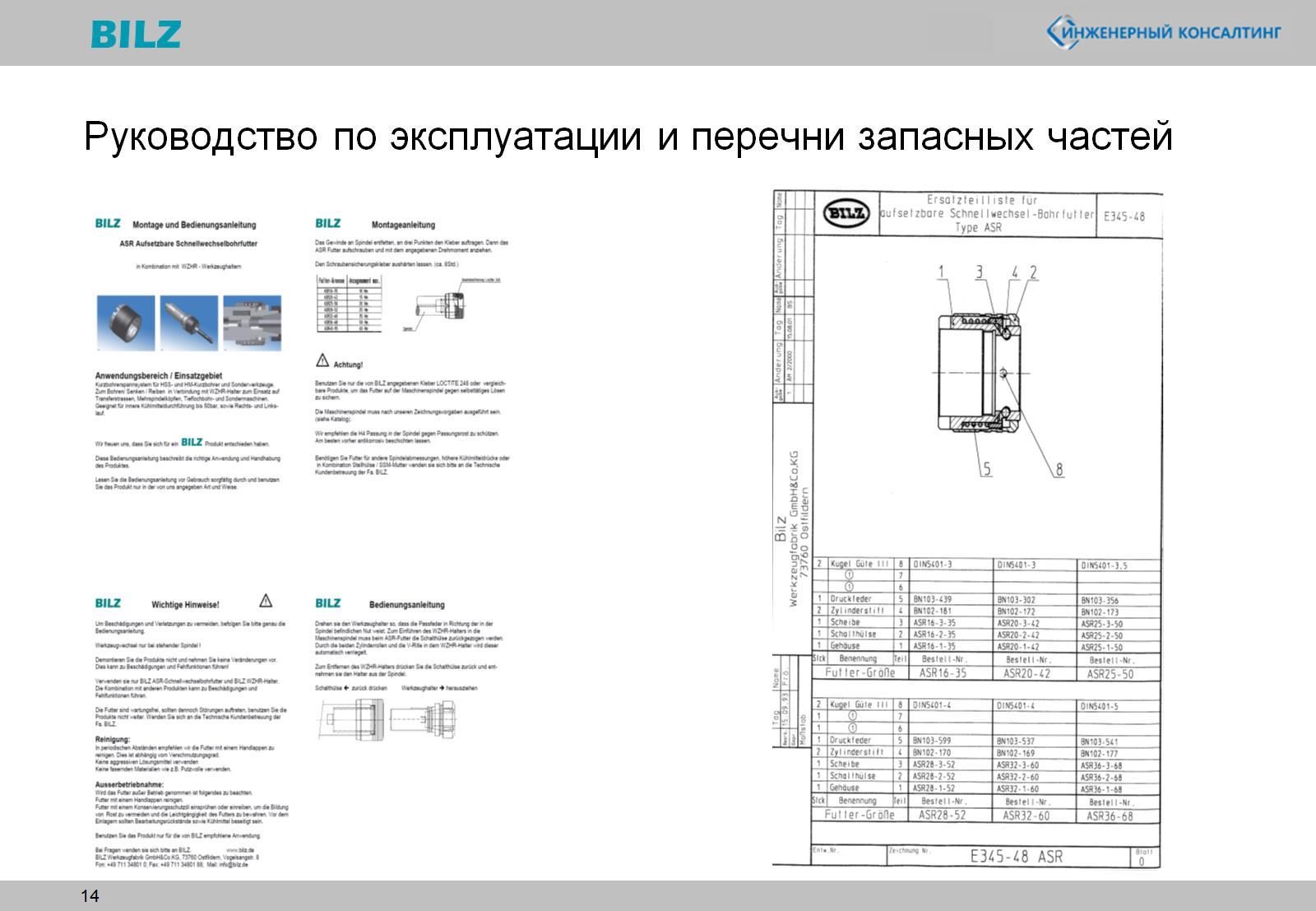 Руководство по эксплуатации и перечни запасных частей
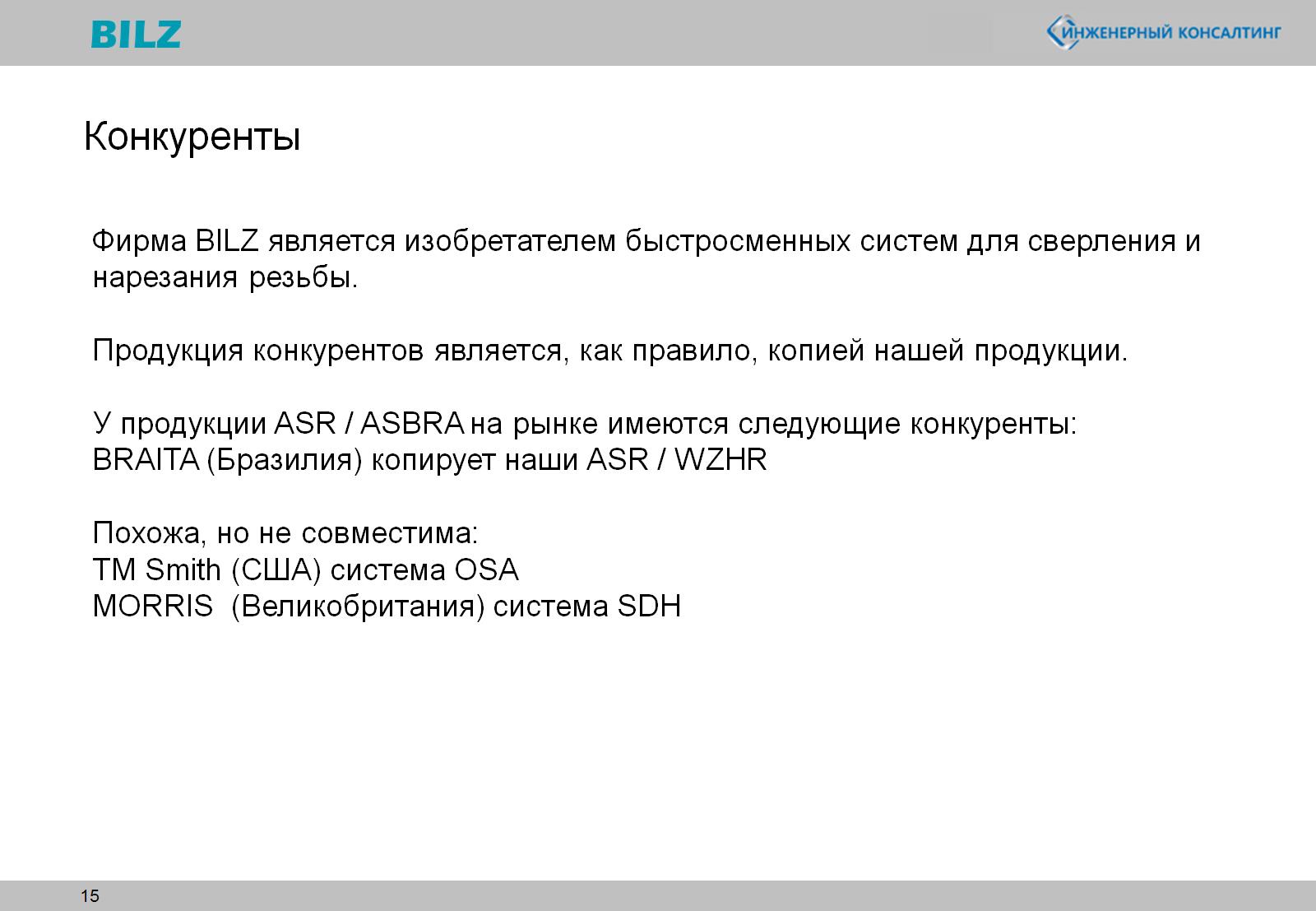 Конкуренты